Brückenkurs für (Bio-)Informatiker·innen
Max Willert | Fachbereich Mathematik und Informatik | Institut für Informatik
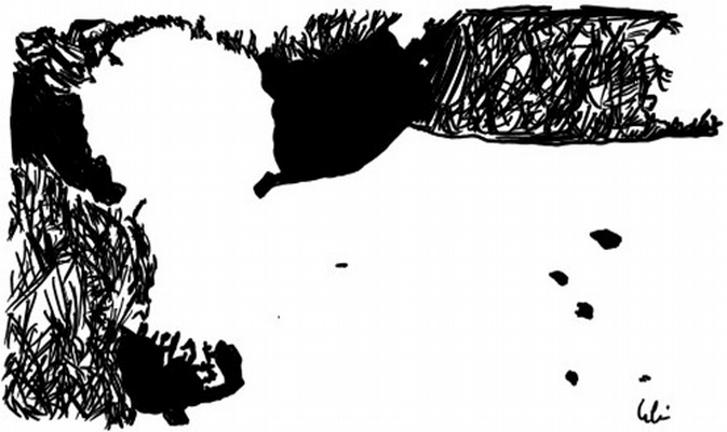 Wer erkennt, was auf dem Bild ist, nicht weitersagen!
Quelle: http://halbtagsblog.de/schule/mathematik-ist-wie-dieses-bild/ (29.9.2019, 9:19)
2
Max Willert | Fachbereich Mathematik und Informatik | Institut für Informatik
Bisherige Lernziele
L1: „Ihr könnt Wahrheitstafeln zusammengesetzter Aussagen bestimmen und überprüfen, ob gegebene Aussageformen äquivalent sind.“
L2: „Ihr könnt Mengen in ZF-Notation beschreiben und Aussagen mit Hilfe von Quantoren formalisieren und negieren.“


Das werdet ihr in Zukunft noch weiter üben.
In mehreren Lehrveranstaltungen (z.B. „Konzepte der Programmierung“, „Algorithmen und Datenstrukturen“, „Grundlagen der theoretischen Informatik“) werdet ihr das brauchen.
Max Willert | Fachbereich Mathematik und Informatik | Institut für Informatik
Heutige Lernziele
4
Max Willert | Fachbereich Mathematik und Informatik | Institut für Informatik
Rechenregeln für Summen
5
Max Willert | Fachbereich Mathematik und Informatik | Institut für Informatik
Bis morgen 
https://page.mi.fu-berlin.de/willerma/brueckenkurs
6
Max Willert | Fachbereich Mathematik und Informatik | Institut für Informatik